IMF COLLABORATION with 
the world bank ON 
MACRO-STRUCTURAL ISSUES
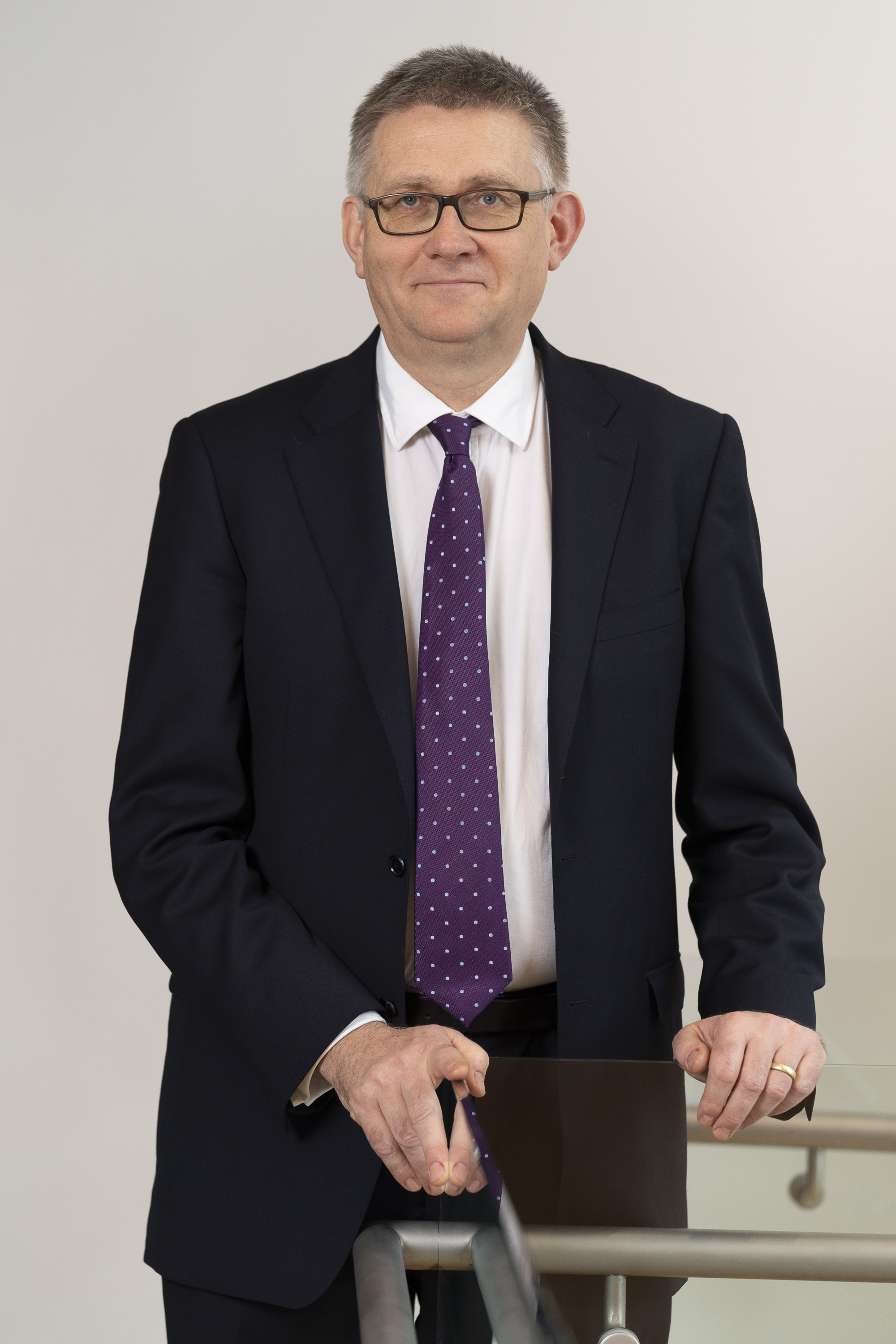 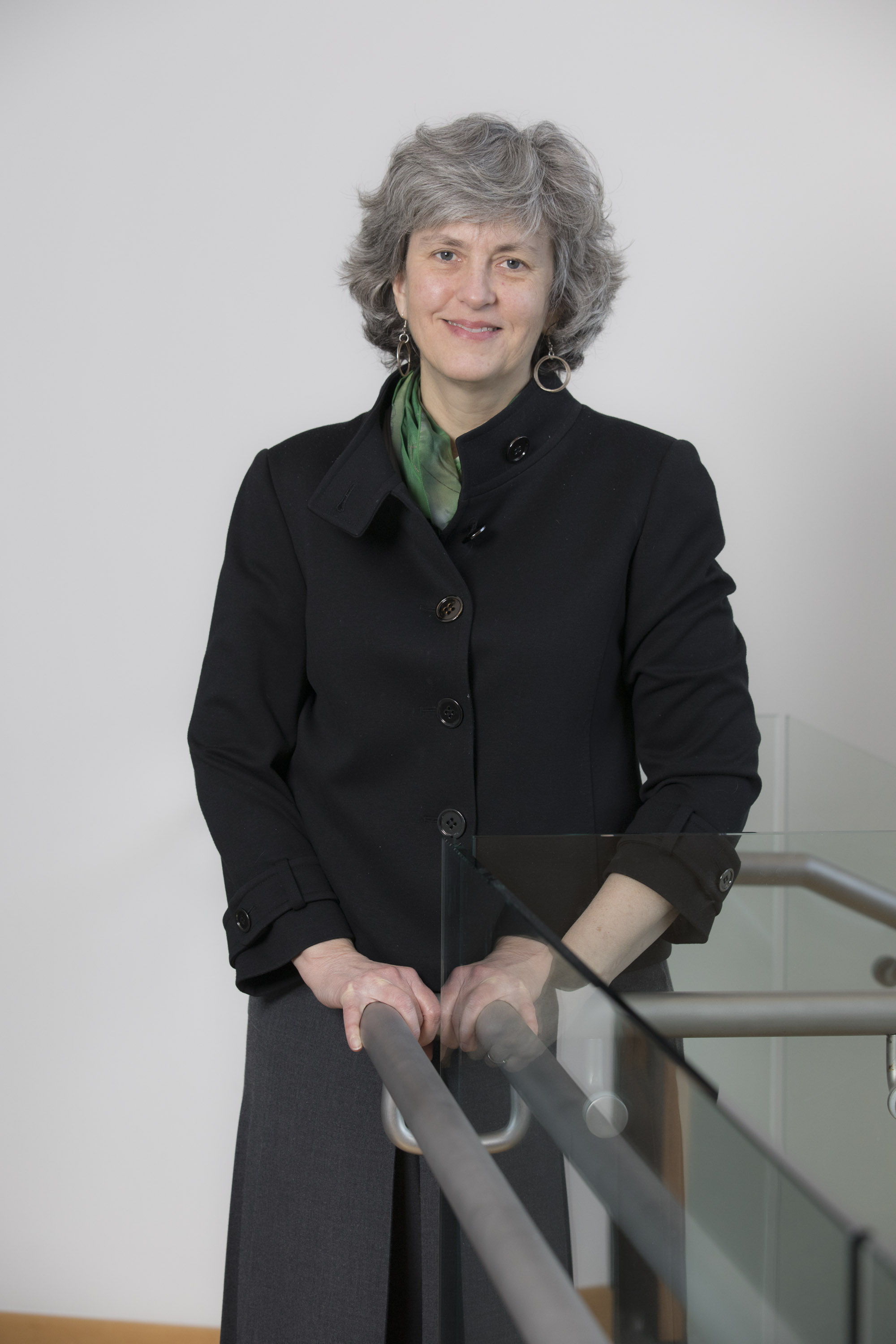 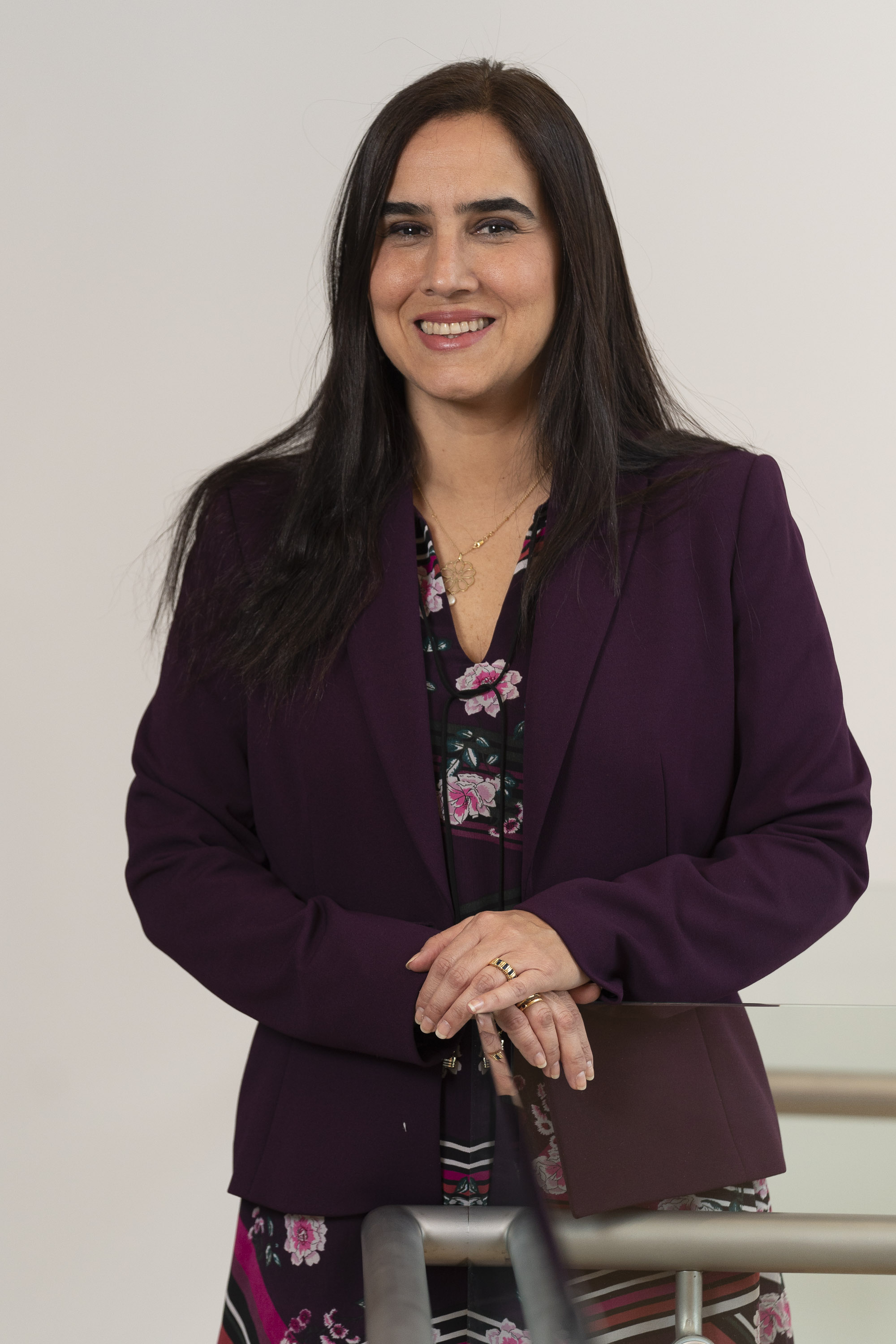 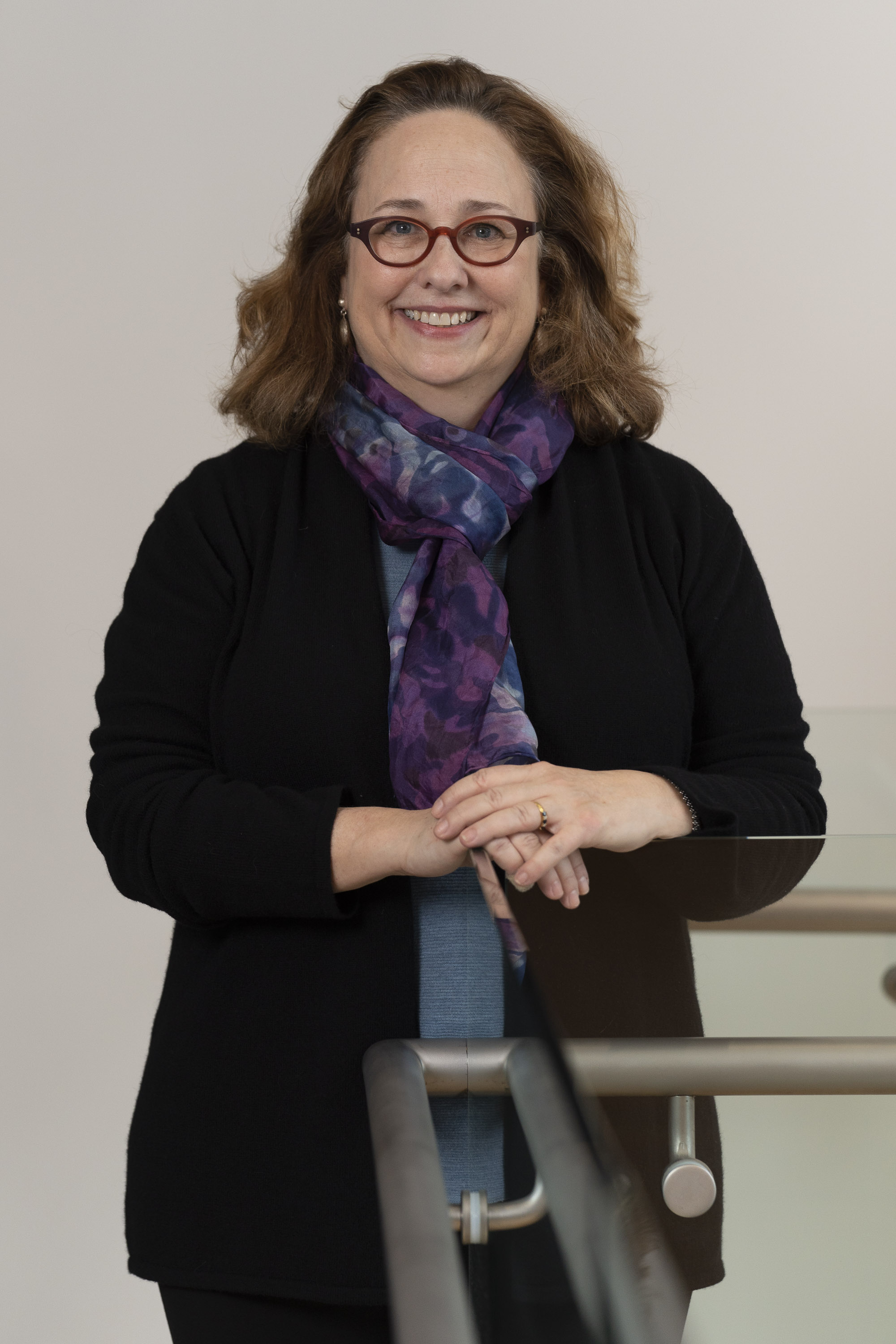 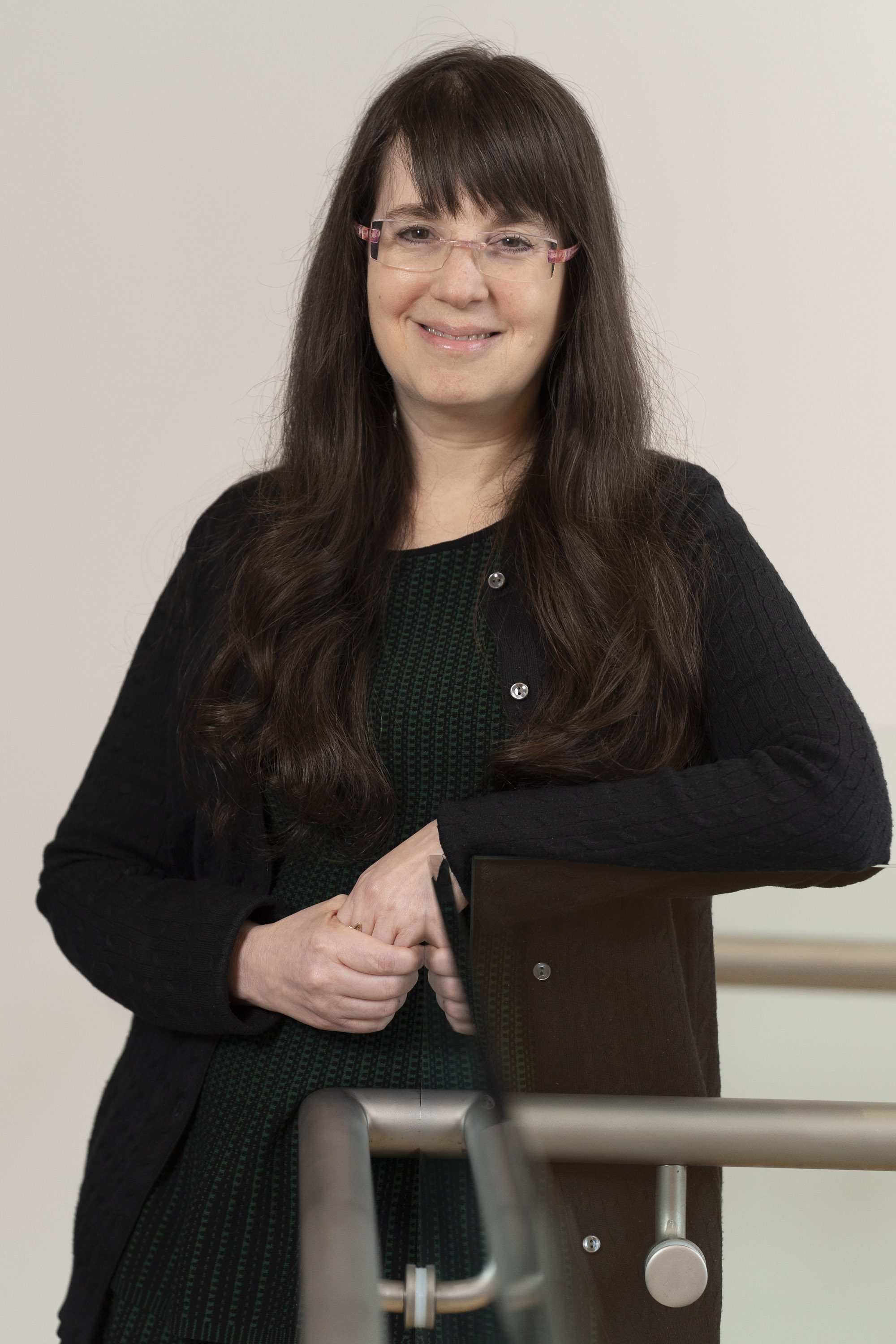 Roxana 
Pedraglio
Tamar 
Gutner
Louellen 
Stedman
Michael 
Kell
Alisa 
Abrams
IEO/AU School of International Studies| 14 Jan 2021
What the evaluation covered
Focused on collaboration with the World Bank as part of four IMF pilots on macro-structural issues
Inequality, Gender, Climate/Energy (2015-19)
Macro-structural reforms (2016-19)
Collaboration in context of surveillance
Also considered some longer-standing areas of Bank-Fund collaboration (eg, debt, tax) 
Focus on Bank, but also draw lessons from IMF working with other partners (OECD, ILO, WTO, UN agencies)
Evaluation period 2014 - 2019
…and what it didn’t cover
Not
A comprehensive evaluation of all aspects of BFC
An evaluation of the quality/impact of IMF work on macro-structural issues
An evaluation of the Bank’s collaboration with the Fund
First of IEO’s shorter evaluations
12 months (rather than 18-24 months)
Fewer Background Papers
May or may not make recommendations
Why this evaluation and why now?
Long history of efforts to improve Bank-Fund collaboration (“BFC”), but no formal review since 2010
Several previous IEO evaluations have identified shortcomings in BFC
Board interest: 
increased Fund attention on macro-critical structural issues in recent years, but operational budget constrained. Collaboration with Bank and others promoted as a means to square the circle
Interest in strengthening BFC more generally
Timed to identify lessons to inform 2020 Comprehensive Surveillance Review
Evaluation questions
What role has collaboration with the World Bank played in the Fund’s work on macro-structural issues?
What was the Fund’s vision for collaboration?
How did it operationalize that?
What collaboration took place?
Was it effective, in terms of quality, influence and efficiency?
What are the factors that support or hinder external collaboration?
What lessons are there for the Fund to strengthen collaboration?
History of Bank-Fund Collaboration
Articles of Fund and Bank explicitly require cooperation with “international organizations having specialized responsibilities in related fields”
At least 25 agreements between Fund and Bank since 1940s, broadly four types
Information sharing (1946 agreement)
Demarcation of responsibilities (from 1960s, culminating in 1989 Concordat)
Joint working and complementarity in areas of shared responsibility (from 1990s; Malan Report, 2007)
Joint frameworks for specific issues, eg HIPC, FSAPs, Deby Vulnerabilities)
Identifying Bank-Fund Collaboration
Collaboration: “To work jointly with others or together especially in an intellectual endeavor”. 
Range of activities
drawing on publications, data, indicators; 
informal discussions and seeking comments on drafts; 
conferences and workshops with Bank, OECD and UN Women; 
Co-authoring or outsourcing reports;
Joint missions and meetings with authorities;
Developing joint assessment frameworks (eg for CCPA)
Joint work/reports within formalized structures (eg DSAs, FSAPs)
Methods
Document review 
Semi-structured interviews 
160 in total
30 with Bank staff
few with country authorities (besides EDs)
Linked surveys of Fund and Bank staff
(Very) simple quantitative analysis
[Speaker Notes: More on how and why it was created?]
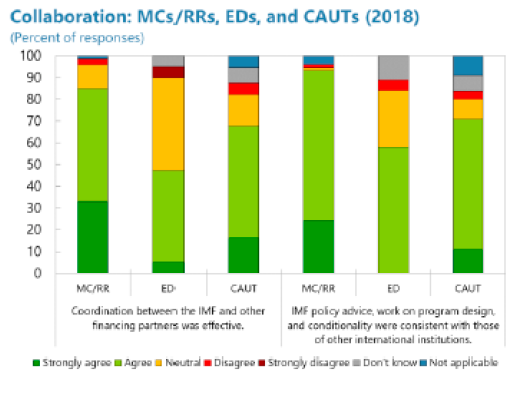 Quantifying collaboration
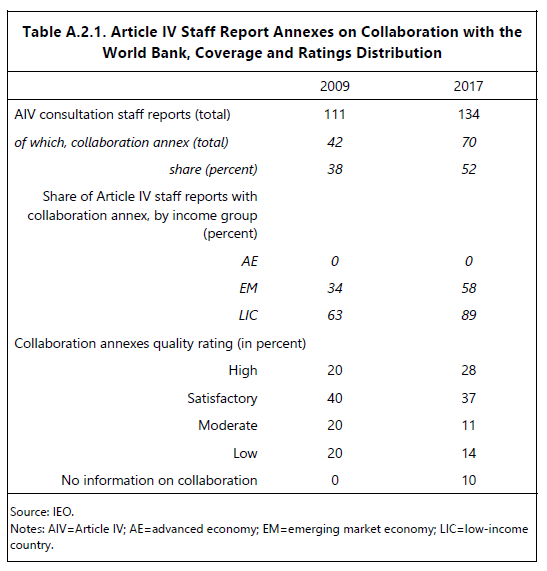 [Speaker Notes: More on how and why it was created?]
Benefits of Bank-Fund Collaboration
In interviews, 
Fund and Bank staff tended to emphasize that BFC helps credibility of both institutions with member countries, eg by promoting consistency of advice, avoiding conflicting advice
Most IMF Board members and country authorities stressed that BFC helps operational efficiency of Fund and Bank by reducing duplication
Some also noted that collaboration between IFIs supports the credibility and effectiveness of the multilateral system, and therefore has the attributes of a global public good
Key Findings (1)
BFC on MSI has been broad, but uneven
Informal collaboration is widespread
but aspirations that the Fund would systematically leverage Bank expertise were not achieved
and little “deep” collaboration (eg joint outputs)
Fund macro-structural work generally well-regarded, but little evidence that quality and impact have been greatly enhanced, or costs reduced, by BFC
Some cases of mixed messages on shared issues, and missed opportunities to exploit synergies
Benefits of collaboration have been clearer in some of the Fund’s other partnerships, such as with UN Women
[Speaker Notes: More on how and why it was created?]
Key Findings (2)
Unevenness of BFC on MSI reflects
Decentralized approach to MS pilots
Fund cultural tendency towards self-reliance, but also the importance of “personality” and other idiosyncratic factors
Challenges of working with another large organization (finding the right people, aligning goals and timetables)
Little systematic Fund consideration of incentives/constraints on Bank staff to collaborate
Extent of BFC beyond MSI varies widely across policy areas
Where deep – eg debt and financial sector – it reflects
Clear messages from shareholders
Mutual organizational benefits from collaboration
Well-defined roles and tailored frameworks that have been adapted over time
[Speaker Notes: More on how and why it was created?]
Lessons (1)
Collaboration can bring benefits, but is also difficult; not a panacea for addressing resource constraints
Fund should identify areas where returns to collaboration likely to be highest, based on an understanding of the business needs and constraints of partners and resource implications for the Fund
Frameworks for collaboration can be important, but should be tailored to each issue (and we don’t see a case for revising the Concordat)
Personalities and chemistry will always matter for effective collaboration, but incentives and culture can influence behavior
[Speaker Notes: More on how and why it was created?]
Lessons (2)
BFC would be facilitated by easier access to basic information (eg where to find experts) and curated knowledge bases
Fund needs adequate in-house expertise on macro-structural issues to support effective collaboration
Management’s commitment to engage with partners is critical
The IMF Board could do more to help BFC
[Speaker Notes: More on how and why it was created?]
Recommendations
Where collaboration judged to bring the greatest returns, agree tailored frameworks with partners (eg, on climate action)
Improve internal incentives to collaborate and address cultural reluctance to look outside for help
Work with Bank to find ways to improve access to information and knowledge
The Fund Board should strengthen its role in facilitating collaboration, through its oversight role, its scope to influence staff behavior and its direct engagement with the Bank Board
[Speaker Notes: More on how and why it was created?]
Reactions and Next Steps
IMF Management
Broadly agreed with core messages
Support for recommendations, with qualifications
IMF Board
Endorsed the key findings
Recognized success hinges on agreement with Bank, but urged “active engagement” by Fund
Unanimously supported IEO recommendations
Some Directors proposed a high level joint management committee
Staff 
Present Comprehensive Surveillance Review to Board in Spring 2021
Management Implementation Plan for Board consideration
[Speaker Notes: More on how and why it was created?]
Thank you!
Visit us at ieo.imf.org



The BFC team would like to thank:
Jeff Chelsky and Alison Evans from the World Bank Independent Evaluation Group
Kwang Lee for research assistance,
Esha Ray for editorial assistance, 
Annette Canizares, Arun Bhatnagar and Nicole Tumbaco for administrative assistance

And also:

IMF and World Bank staff who gave their time generously to answer our many questions and to respond to our surveys; 
the numerous other people we interviewed; 
and the participants in our internal workshops who read and commented on drafts.
Background slides
Definitions
Collaboration: “To work jointly with others or together especially in an intellectual endeavor”. 
Structural issues: “impediments to [the] efficient production of goods and services and the efficient allocation of resources”
An issue is “macrocritical if it affects, or has the potential, to affect domestic or external stability, or global stability”
Framework for partnership with Bank on climate
Climate a good candidate for a tailored framework
Framework should
set out goals for collaboration and roles of each institution
establish appropriate incentives for staff
have the strong endorsement of senior Fund and Bank managements and be presented to the Boards of both institutions.
identify the minimum quantity and type, and best deployment, of specialist Fund expertise that is needed to help facilitate collaboration and mitigate risks 
identify senior individuals as focal points for external engagement.
[Speaker Notes: More on how and why it was created?]
Surveys of Fund and Bank staff
Covered (i) experience in collaborating over last five years; (ii) costs and benefits of collaboration; and (iii) knowledge sharing, incentives for working together, and HR issues.
Extensive help from IEG: identifying target groups, question design, terminology
Sent to 1,300 IMF staff, 2,260 Bank staff
Very low response rates:14% for Fund – typically 30-60% for other IEO surveys; 6% for Bank
But still valuable: triangulation, quantification
[Speaker Notes: More on how and why it was created?]
Three words Bank staff use to describe collaborating with the Fund
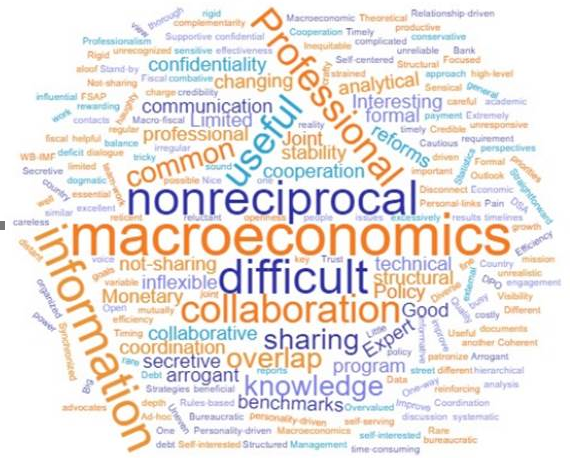 Three words Fund staff use to describe collaborating with the Bank
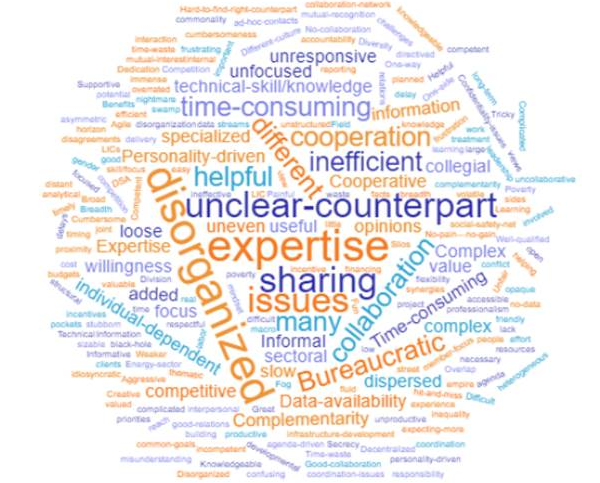